«ЕГЭ – 2025»
Подготовка и проведение единого государственного экзамена

14 ноября 2024 года
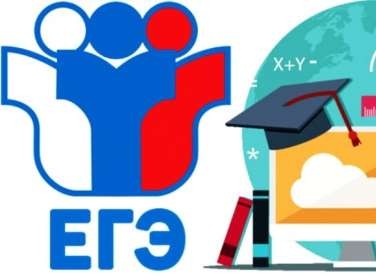 Единый государственный экзамен (ЕГЭ) – это  основная форма государственной
 итоговой аттестации выпускников школ
Российской Федерации.
Особенности ЕГЭ
единые правила проведения

единое расписание

использование заданий стандартизированной
формы (КИМ)

	использование специальных бланков для  оформления ответов на задания

	проведение письменно на русском языке (за  исключением ЕГЭ по иностранным языкам)
Участники ЕГЭ -
обучающиеся, освоившие основные  общеобразовательные программы
среднего  общего образования и
допущенные в установленном порядке к  государственной итоговой  аттестации  (выпускники текущего года).
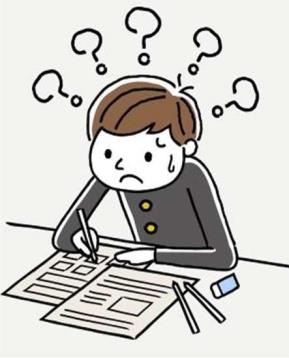 К прохождению ГИА допускаются учащиеся, не  имеющие академической задолженности по всем  предметам и имеющие допуск по итоговому  сочинению
Заявление на участие в ЕГЭ
с указанием предметов, которые выпускник  собирается сдавать, необходимо подать
не позднее 1 февраля.
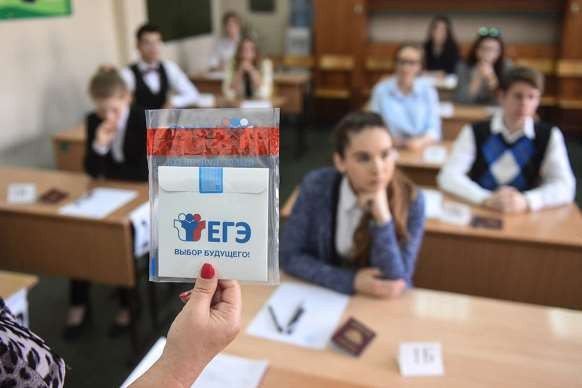 Итоговое сочинение в 2024 году пройдет 4 декабря. Также есть резервные дни — 5 февраля и 9 апреля 2025 года.
Объём должен быть не меньше 250 слов, иначе будет поставлен незачет.
Сочинение должно быть написано самостоятельно.
1. Духовно-нравственные ориентиры в жизни человека 
1.1. Внутренний мир человека и его личностные качества
1.2. Отношение человека к другому человеку (окружению), нравственные идеалы и выбор между добром и злом
1.3. Познание человеком самого себя
1.4. Свобода человека и ее ограничения

2. Семья, общество, Отечество в жизни человека 
2.1. Семья, род; семейные ценности и традиции
2.2. Человек и общество
2.3. Родина, государство, гражданская позиция человека

3. Природа и культура в жизни человека 
3.1. Природа и человек
3.2. Наука и человек
3.3. Искусство и человек
3.4. Язык и языковая личность
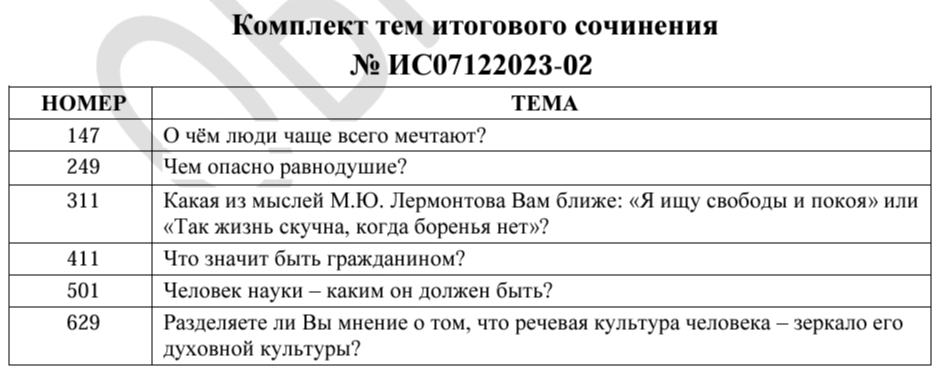 1. Соответствие теме
Самое важное — не уходить от темы, соотнести доказательство и вывод с тезисом, не подменять понятия.
2. Привлечение литературного материала
привести минимум один литературный аргумент — из русской классики, школьной программы или мировой литературы. 
3. Композиция и логика рассуждения
5 абзацев:
вступление (тезис),
собственное мнение, которое доказывается аргументами,
аргумент 1 (доказательство и микровывод),
аргумент 2 (доказательство или контраргумент + микровывод),
вывод (итог рассуждений).
4. Качество письменной речи
5. Грамотность
на 100 слов приходится в сумме более пяти ошибок:
Для получения аттестата выпускники текущего года  сдают обязательные предметы – русский язык и  математику.

Сдать можно любое количество предметов из списка.
Предметы ЕГЭ
Русский язык
Математика
Физика
Химия
Биология
География
История
Информатика и ИКТ
Английский язык
Литература
Обществознание
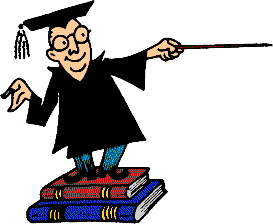 Каждый год ФИПИ вносит корректировки  в структуру КИМ и критерии оценивания  экзаменационных заданий на ЕГЭ.
	В 2025 году изменились формулировки некоторых  заданий, а также снизился максимальный  первичный балл по нескольким предметам.
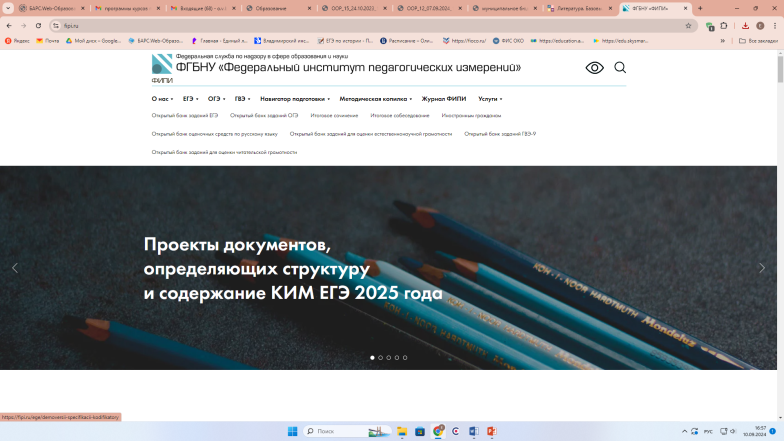 В 2024 году ФИПИ подавал следующие минимальные  баллы для предметов ЕГЭ:
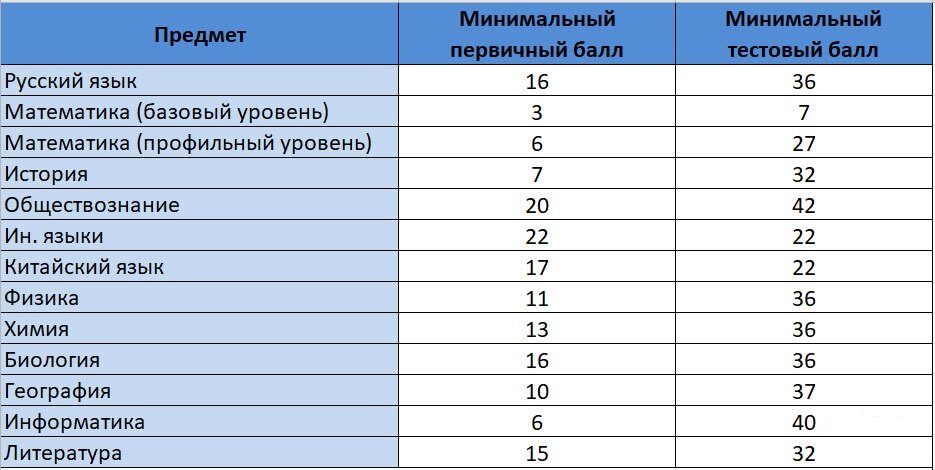 Важно!
Получить аттестат о среднем общем   образования в 2025 году смогут выпускники, преодолевшие пороговые значения по обязательным
предметам: русскому языку и математике (базовой или
профильной)....
установлены  следующие минимальные пороги:
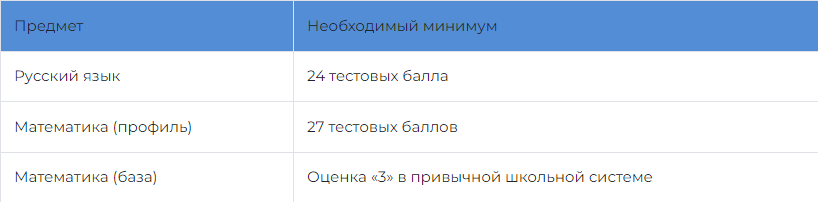 На территории России существуют две группы высших учебных заведений.  Первая группа является подконтрольной Минобрнауки. Соответственно их  комиссии в ходе приемной компании руководствуются рекомендациями
данного ведомства.
Вторая группа – неподконтрольна Минобрнауки и может устанавливать свои  пороговые значения для потенциальных абитуриентов.
Для ВУЗов, которые обязаны выполнять требования Минобрнауки,  установлены такие проходные баллы ЕГЭ 2025 по всем предметам:..
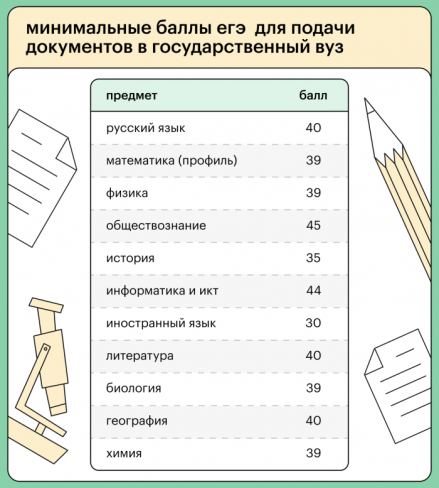 Особенности ЕГЭ по математике - выбор базы ИЛИ
профиля
Оценивается по 5-ти балльной шкале, учитывается при
получении аттестата о среднем общем образовании

База
Оценивается по 100-балльной шкале, учитываются при  получении аттестата, могут быть использованы в
качестве вступительных испытаний при поступлении в
ВУЗ
Профиль
В день проведения экзамена запрещается:
участникам экзаменов – иметь при себе уведомление  о регистрации на экзамены,
	средства связи, электронно-вычислительную технику,  фото-, аудио и видеоаппаратуру, справочные
материалы, письменные заметки и иные средства  хранения и передачи информации;
выносить из аудиторий и ППЭ ЭМ на бумажном или  электронном носителях (за исключением случая  перехода из аудитории подготовки в аудиторию
проведения при проведении экзамена по иностранным  языкам раздел «Говорение»),
фотографировать или переписывать задания ЭМ;
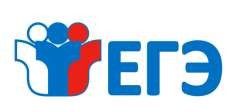 Лица, допустившие нарушение
устанавливаемого порядка проведения ГИА,
удаляются с экзамена!
Пересдача возможна  ТОЛЬКО через год!
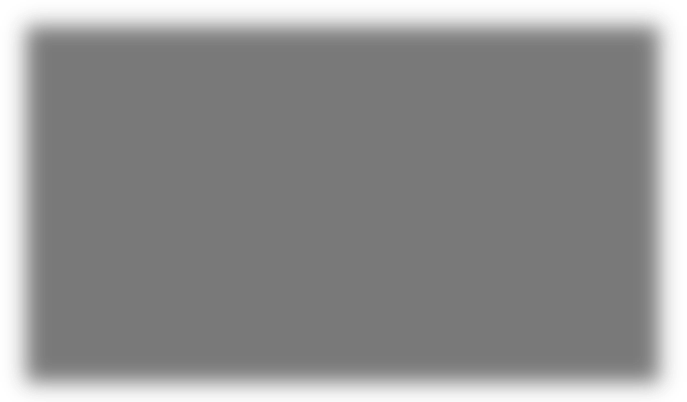 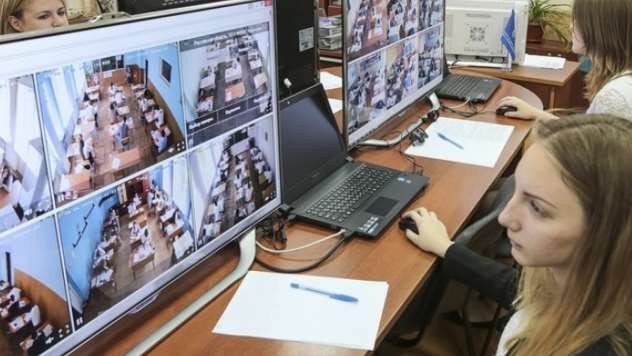 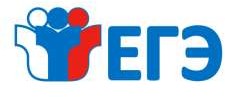 Если обучающийся по состоянию здоровья не может  завершить выполнение экзаменационной работы, то  он досрочно покидает аудиторию.
Экзамен может быть пересдан в резервные дни.
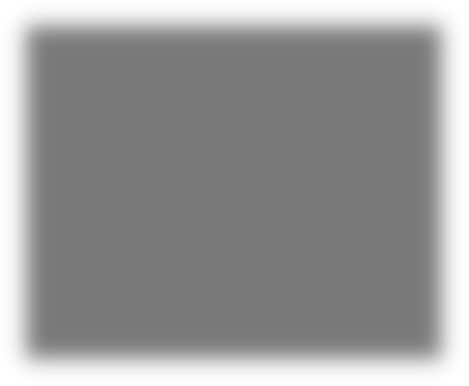 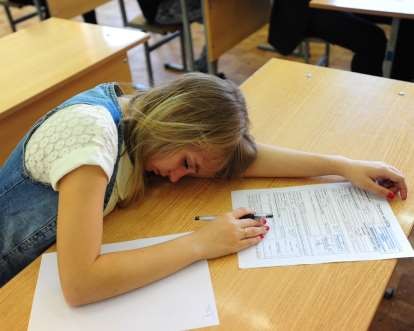 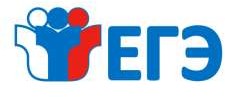 Печать КИМ будет производиться в  аудитории!
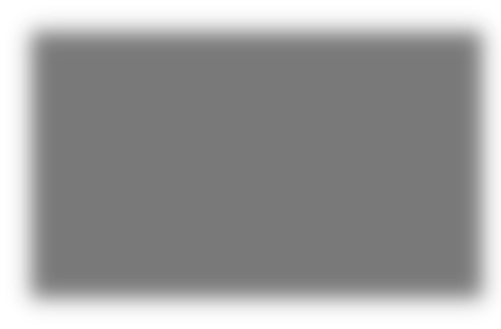 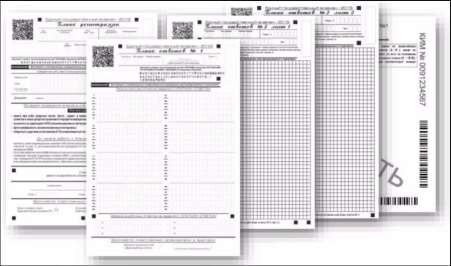 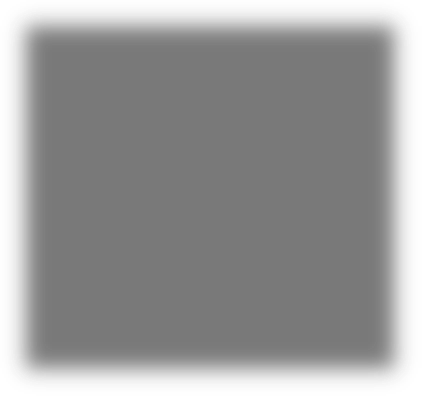 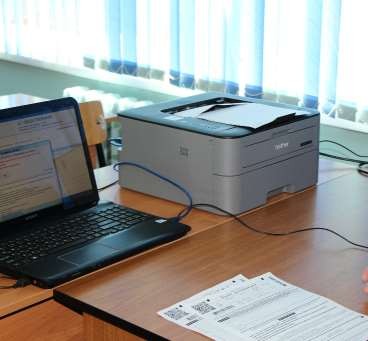 Проект расписания ЕГЭ -2025
Основной период23 мая (пятница) — история, литература, химия;27 мая (вторник) — ЕГЭ по математике базового уровня, ЕГЭ по математике профильного уровня;30 мая (пятница) — русский язык;2 июня (понедельник) — обществознание, физика;5 июня (четверг) — биология, география, иностранные языки (английский, испанский, китайский, немецкий, французский) (письменная часть);10 июня (вторник) — иностранные языки (английский, испанский, китайский, немецкий, французский) (устная часть), информатика;11 июня (среда) — иностранные языки (английский, испанский, китайский, немецкий, французский) (устная часть), информатика.
Резервные дни16 июня (понедельник) — география, литература, обществознание, физика;17 июня (вторник) — русский язык;18 июня (среда) — иностранные языки (английский, испанский, китайский, немецкий, французский) (устная часть), история, химия;19 июня (четверг) — биология, иностранные языки (английский, испанский, китайский, немецкий, французский) (письменная часть), информатика;20 июня (пятница) — ЕГЭ по математике базового уровня, ЕГЭ по математике профильного уровня;23 июня (понедельник) — по всем учебным предметам;
Дни пересдачиУчастники ГИА вправе в дополнительные дни по своему желанию один раз пересдать ЕГЭ по одному учебному предмету по своему выбору из числа учебных предметов, сданных в текущем году.Возможность пересдать предоставляется всем выпускникам текущего года, сдававшим ЕГЭ, без исключения. Но важно обратить внимание, что действителен будет только результат пересдачи. Первый полученный результат по пересдаваемому предмету будет аннулирован.3 июля (четверг) — иностранные языки (английский, испанский, китайский, немецкий, французский) (письменная часть), информатика, обществознание, русский язык, физика, химия;4 июля (пятница) — биология, география, ЕГЭ по математике базового уровня, ЕГЭ по математике профильного уровня, иностранные языки (английский, испанский, китайский, немецкий, французский) (устная часть), история, литература.
Дополнительный период4 сентября (четверг) — русский язык;8 сентября (понедельник) — ЕГЭ по математике базового уровня.23 сентября (вторник) – ЕГЭ по математике базового уровня, русский язык.
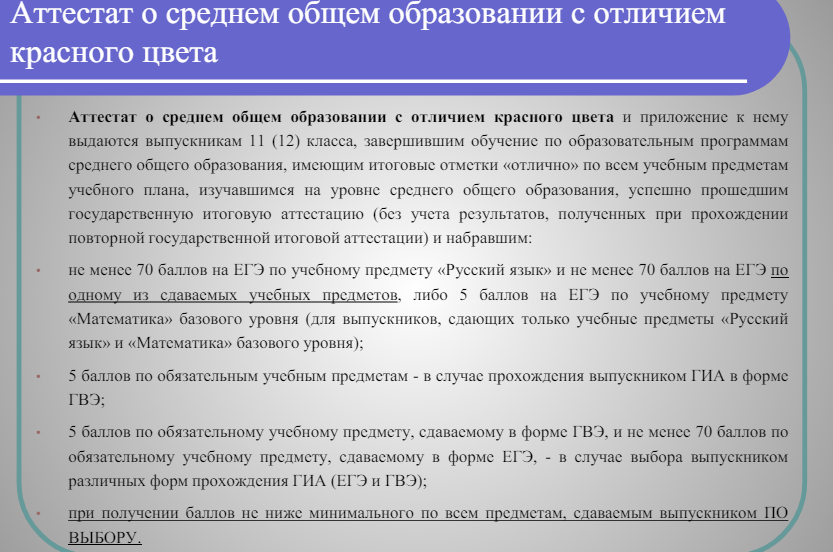 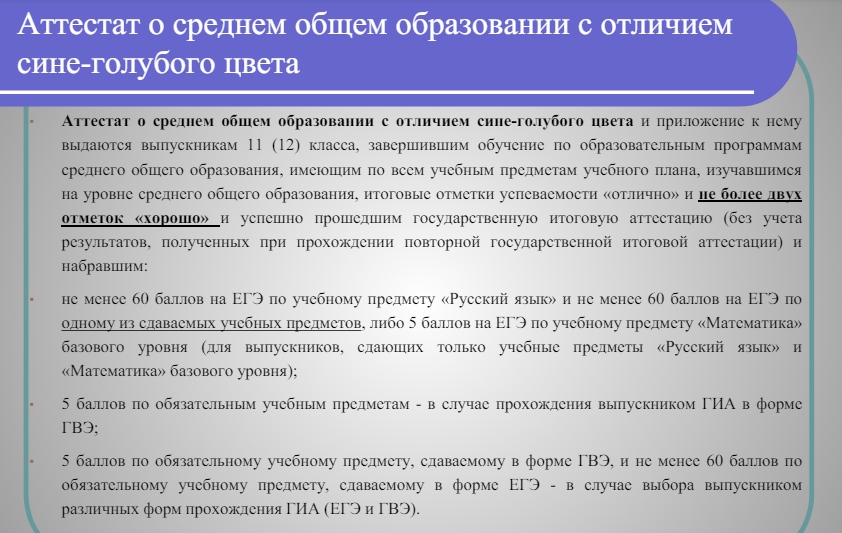 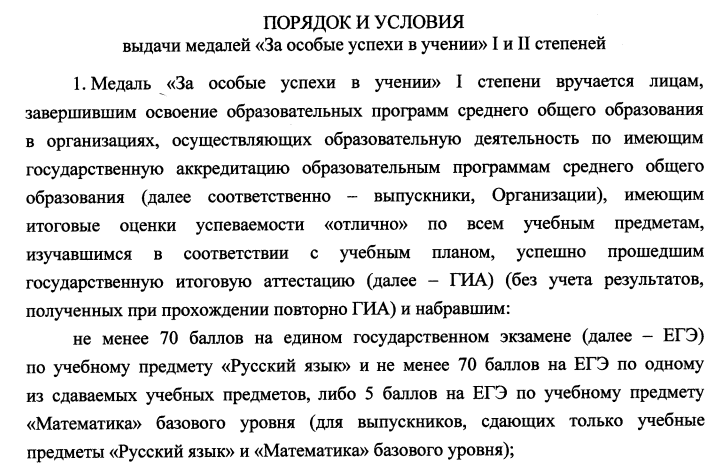 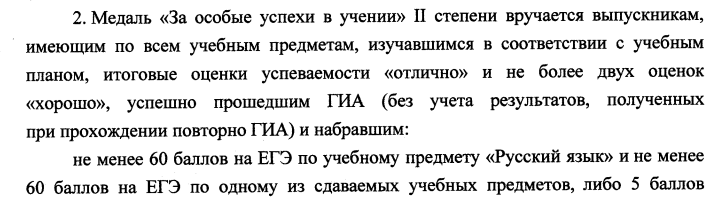 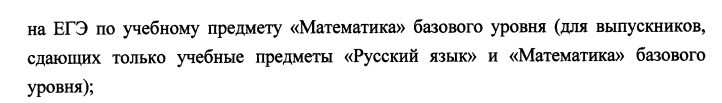 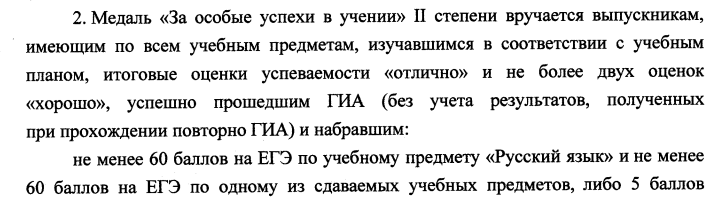 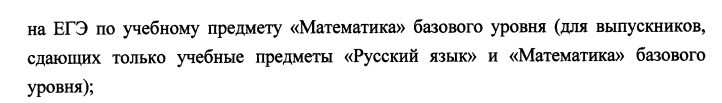 Дополнительные баллы при поступлении

 Достижения, за которые ВУЗы  могут давать поступающим дополнительные баллы:
идеальное сочинение;
золотая медаль;
портфолио с перечнем личных достижений;
волонтерство....
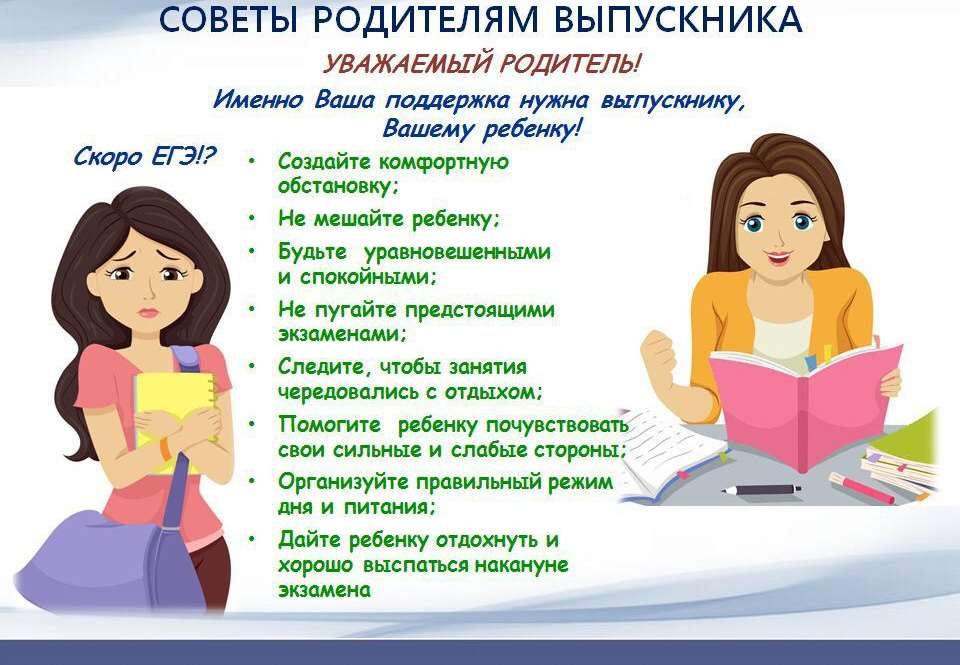 Апелляция
Апелляция – это письменное заявление участника ЕГЭ либо о нарушении установленного порядка проведения ЕГЭ, либо о несогласии с результатами ЕГЭ.
Апелляция
Апелляция о нарушении установленного порядка проведения ЕГЭ подается в день экзамена после сдачи бланков ЕГЭ не выходя из ППЭ. (результаты ЕГЭ аннулируются)

Апелляция о несогласии с результатами ЕГЭ подается в течение 2 рабочих дней после официального объявления индивидуальных результатов экзамена и ознакомления с ними участника ЕГЭ.
Результаты  рассмотрения апелляции
По результатам рассмотрения апелляции количество выставленных баллов может быть изменено как в сторону увеличения, так и в сторону уменьшения.

Черновики, использованные на экзамене, в качестве материалов апелляции не рассматриваются.
https://ege.sdamgia.ru/ - РЕШУ ЕГЭ(образовательный портал для подготовки к экзаменам)
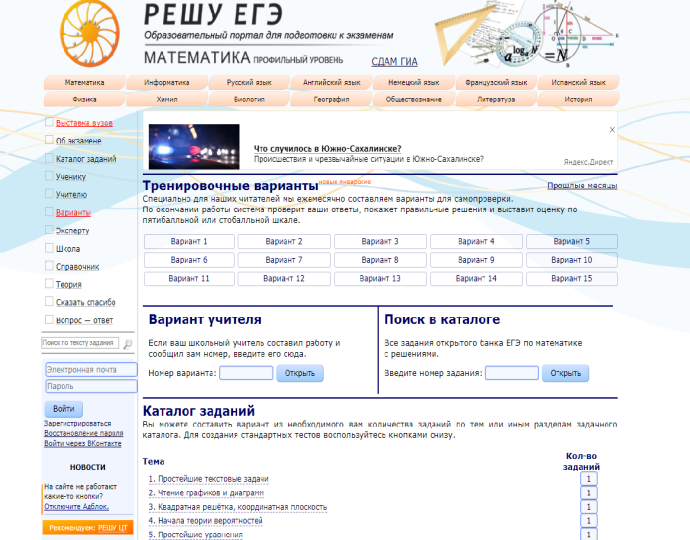 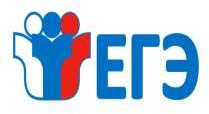 САЙТЫ  В  ПОМОЩЬ
fipi.ru - Федеральный институт педагогических
измерений
ege.edu.ru	- Официальный информационный  ЕГЭ
портал
obrnadzor.gov.ru - Федеральная служба	по надзору	в  сфере	образования и науки
www.rustest.ru - Официальный сайт Федерального центра  Тестирования
mon.gov.ru - Министерство образования и науки  Российской Федерации